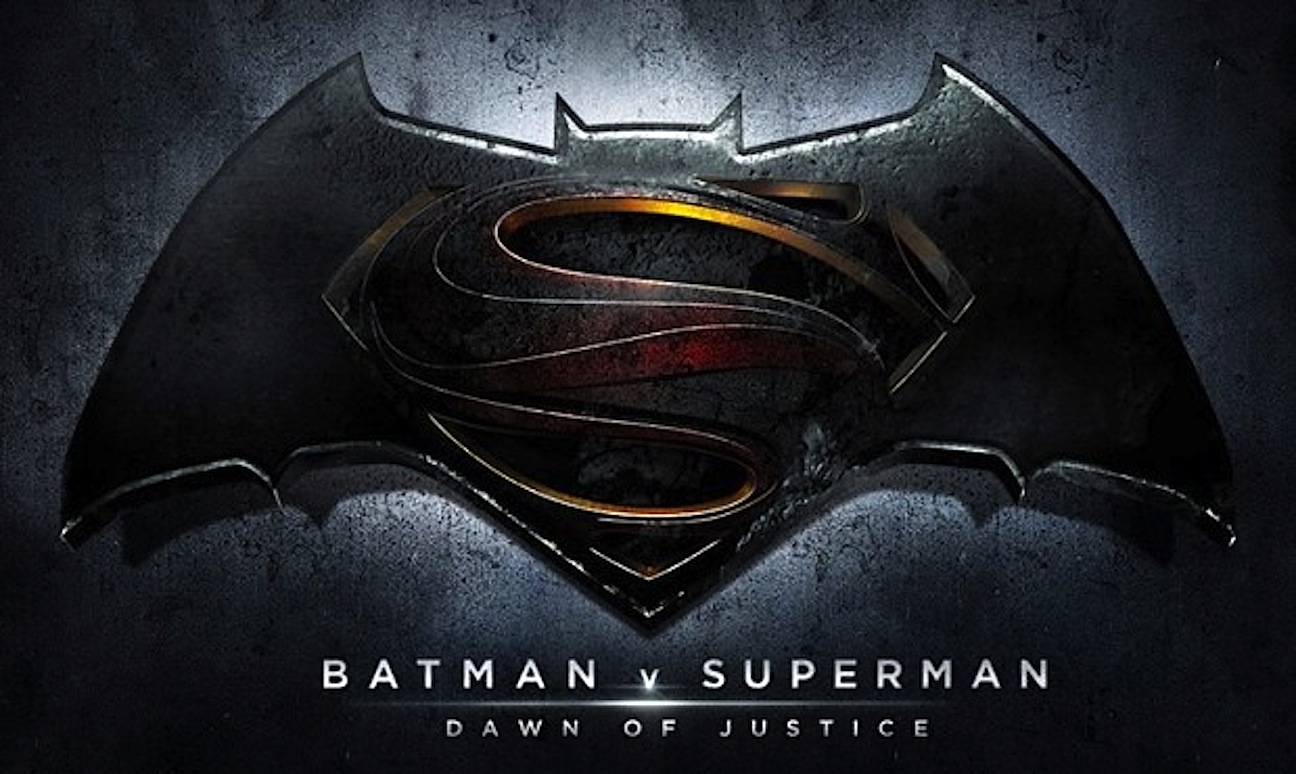 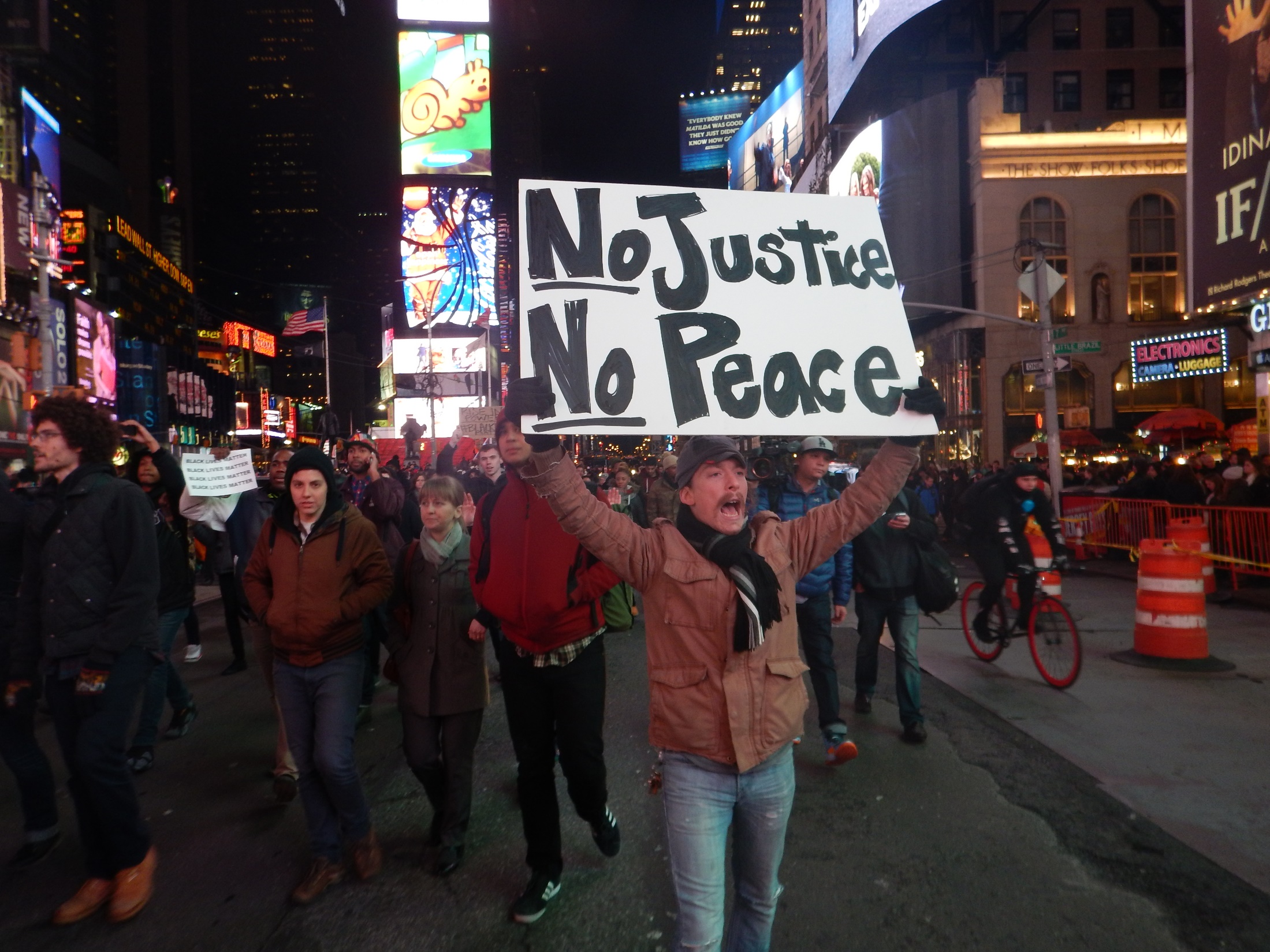 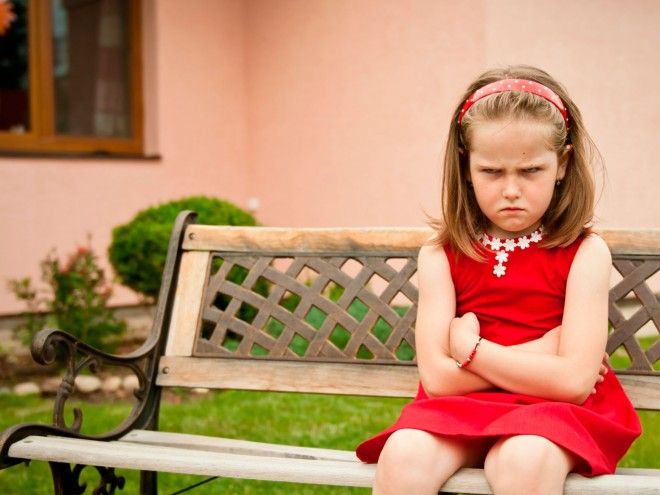 That’s Not Fair
Why does man long for justice?
Despite great efforts, will we ever achieve justice? 
Sadly, Christians also regularly fall short [Rom 7:14-24]
Yet, most men keep seeking their definition of justice. 
	This emotion is an open door for Jesus.
Why does man long for justice?
This emotion is an open door for Jesus. 
Jehovah from the start desires justice. Gen 18:19
The Law warns of perverting justice. Eg Dt 16:19
A key trait throughout key OT stories. [1 Ki 3:28]
Job cries out for it & Elihu responds [Job 35:1-9]
Why does man long for justice?
This emotion is an open door for Jesus. 
Every part of the OT emphasizes justice. 
But the prophets, especially Isaiah, say the most: 
	Jehovah loves justice! [61:8] Looks for it [5:7]	Knows it well [40:14] Promises a Just King [9:6-7] 
	Thankfully, the King serves w/ justice [41:25-42:4]
So, it’s no surprise Jesus blesses peacemakers Mt 5:9
And we are to work for Peace/Reconciliation 2Cor5:20
Why does man long for justice?
This emotion is an open door for Jesus. 
Every part of the OT emphasizes justice. 
The prophets, Jesus, & Paul see justice & peace. 
So, are we made in the image of a Just God? 
	Does He offer forgiveness b/c He is just? 
	Are we ready to face an impartial God?			Does He see a passion for justice in us?